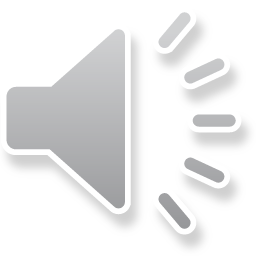 汽车品牌介绍PPT
BRAND INTRODUCTION PPT
点击添加输入您的副标题
汽车品牌介绍PPT
BRAND INTRODUCTION PPT
点击添加输入您的副标题
点击输入标题内容
点击输入标题内容
点击输入标题内容
点击输入标题内容
01
02
03
04
1
点击输入标题内容
请输入标题
399,834K
4873,834K
5258,487K
258,487K
点击添加标题
点击添加标题
点击添加标题
点击添加标题
在此录入上述图表的综合描述说明，在此录入上述图表的描述说明，在此录入上述图表的描述说明。
在此录入上述图表的综合描述说明，在此录入上述图表的描述说明，在此录入上述图表的描述说明。
在此录入上述图表的综合描述说明，在此录入上述图表的描述说明，在此录入上述图表的描述说明。
在此录入上述图表的综合描述说明，在此录入上述图表的描述说明，在此录入上述图表的描述说明。
请输入标题
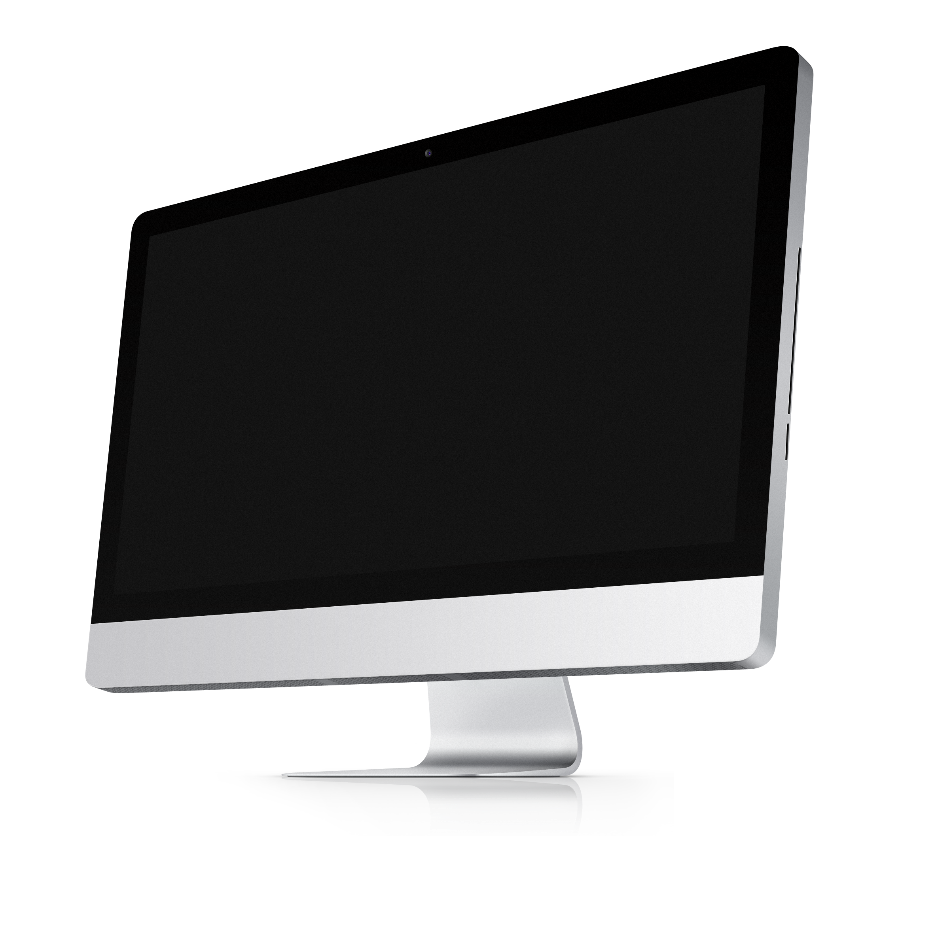 点击添加内容
点击添加内容
在此输入详细的文字介绍信息，表达图表的含义。
在此输入详细的文字介绍信息，表达图表的含义。
点击添加内容
点击添加内容
在此输入详细的文字介绍信息，表达图表的含义。
在此输入详细的文字介绍信息，表达图表的含义。
点击添加内容
点击添加内容
在此输入详细的文字介绍信息，表达图表的含义。
在此输入详细的文字介绍信息，表达图表的含义。
点击添加内容
在此输入详细的文字介绍信息，表达图表的含义
请输入标题
点击输入标题
点击输入标题
点击输入标题
添加标题
请在此输入详细的文字介绍信息，表达图表的含义。
请在此输入详细的文字介绍信息，表达图表的含义。
请在此输入详细的文字介绍信息，表达图表的含义。
在此录入上述图表的综合描述说明，在此录入上述图表的上述图表的综合描述说明入。在此录入上述图表的综合描述说明，在此录入上述图表的上述图表的综合描述说明入
请输入标题
65%
A  添加文本信息
添加说明文字添加说明文字添加说明文字添加说明文字添加说明文字。
添加文字添加文字添加文字添加文字
B  添加文本信息
添加说明文字添加说明文字添加说明文字添加说明文字添加说明文字。
35%
C  添加文本信息
添加说明文字添加说明文字添加说明文字添加说明文字添加说明文字。
D  添加文本信息
添加说明文字添加说明文字添加说明文字添加说明文字添加说明文字。
2
点击输入标题内容
请输入标题
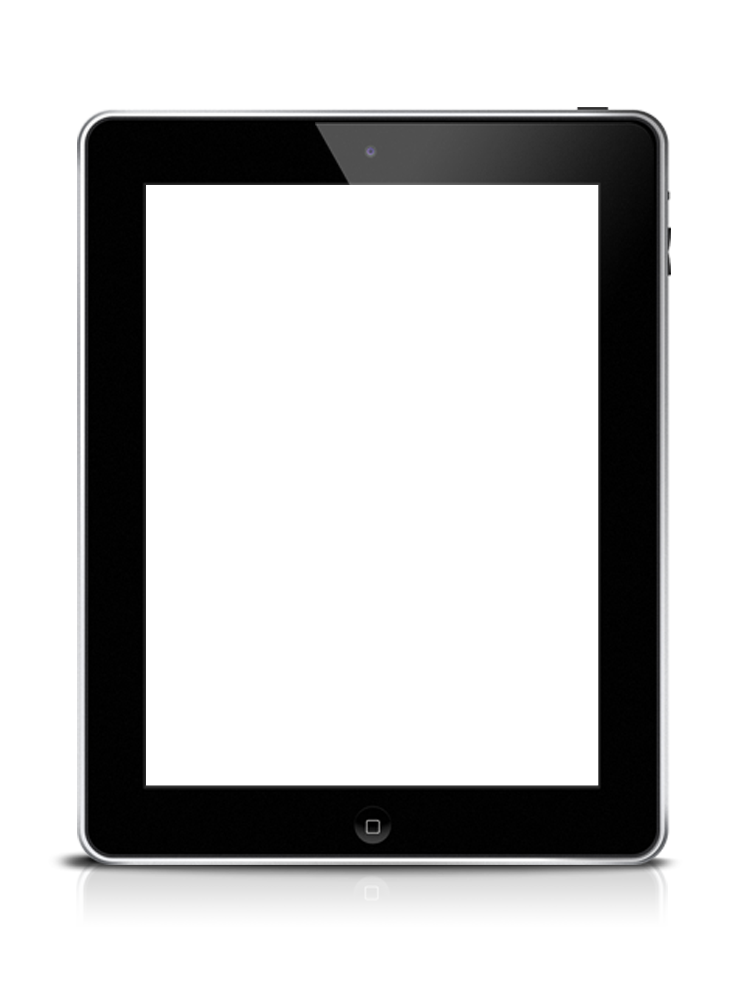 您的内容打在这里，或者通过粘贴复制并只保留文字内容您的内容打在这里，或者通过粘贴复制并只保留文字内容.您的内容打在这里，或者通过粘贴复制并只保留文字内容您的内容打在这里，
部门管理问题
团队管理问题
绩效管理问题
复制粘贴您需要的文字内容，单击添加文字内容，言简意赅不罗嗦。复制粘贴您需要的文字内容，单击添加文字内容，言简
复制粘贴您需要的文字内容，单击添加文字内容，言简意赅不罗嗦。复制粘贴您需要的文字内容，单击添加文字内容，言简
复制粘贴您需要的文字内容，单击添加文字内容，言简意赅不罗嗦。复制粘贴您需要的文字内容，单击添加文字内容，言简
请输入标题
小标题
小标题
请输入您要替换的文字内容，请输入您要替换的文字内容，
请输入您要替换的文字内容，请输入您要替换的文字内容，
请输入标题
在此录入上述图表的综合描述说明，在此录入上述图表的综合描述说明，在此录入上述图表的综合描述说明，在此录入上述图表的综合描述说明。在此录入上述图表的综合描述说明，在此录入上述图表的描述说明，在此录入上述图表的综合描述说明，在此录入上述图表的综合描述说明。
添加标题
添加标题
添加标题
添加标题
在此录入上述图表的综合描述说明，在此录入上述图表的综合描述说明。
在此录入上述图表的综合描述说明，在此录入上述图表的综合描述说明。
在此录入上述图表的综合描述说明，在此录入上述图表的综合描述说明。
在此录入上述图表的综合描述说明，在此录入上述图表的综合描述说明。
请输入标题
02
04
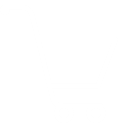 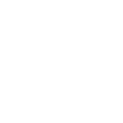 请在此处添加详细描述文本，尽量与标题文本语言风格相符合，语言描述尽量简洁生动。
请在此处添加详细描述文本，尽量与标题文本语言风格相符合，语言描述尽量简洁生动。
01
03
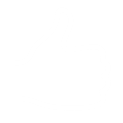 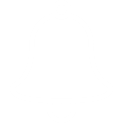 内容
说明
内容
说明
内容说明
内容说明
请在此处添加详细描述文本，尽量与标题文本语言风格相符合，语言描述尽量简洁生动。
请在此处添加详细描述文本，尽量与标题文本语言风格相符合，语言描述尽量简洁生动。
3
点击输入标题内容
请输入标题
小标题
小标题
小标题
小标题
输入您要替换的文字内容输入您要替换的文字内容
输入您要替换的文字内容输入您
输入您要替换的文字内容输入您要替换的文字内容
输入您要替换的文字内容输入您
输入您要替换的文字内容输入您要替换的文字内容
输入您要替换的文字内容输入您
输入您要替换的文字内容输入您要替换的文字内容
输入您要替换的文字内容输入您
文字内容
文字内容
文字内容
文字内容
请输入标题
03
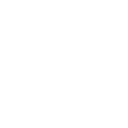 内容说明
02
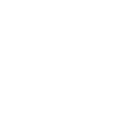 请在此处添加详细描述文本，尽量与标题文本语言风格相符合，语言描述尽量简洁生动。
内容说明
01
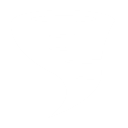 内容说明
请在此处添加详细描述文本，尽量与标题文本语言风格相符合，语言描述尽量简洁生动。
请在此处添加详细描述文本，尽量与标题文本语言风格相符合，语言描述尽量简洁生动。
请输入标题
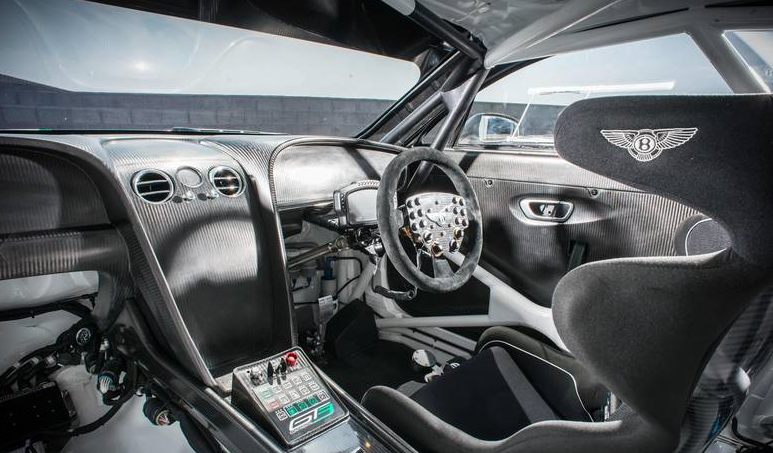 点击输入标题内容
点击输入标题内容
请输入您要替换的文字内容， 请输入您要替换的文字内容
请输入您要替换的文字内容， 请输入您要替换的文字内容
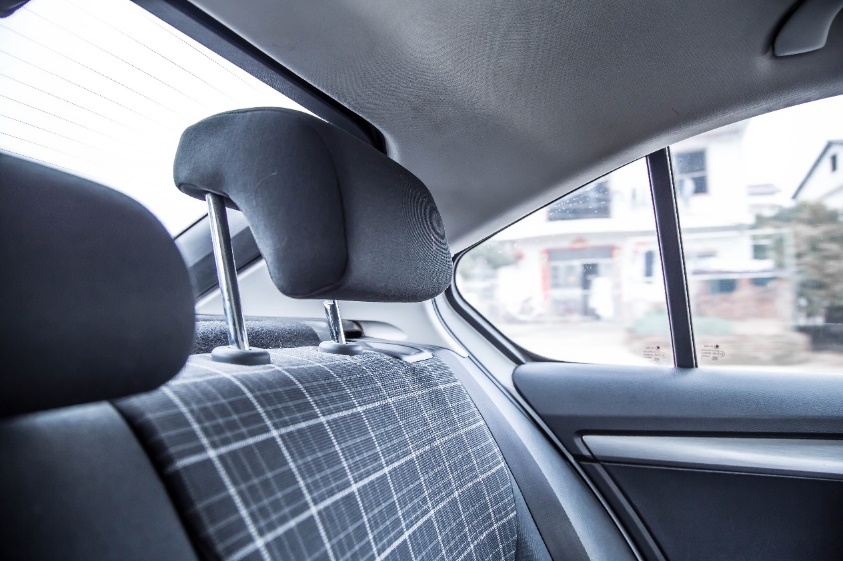 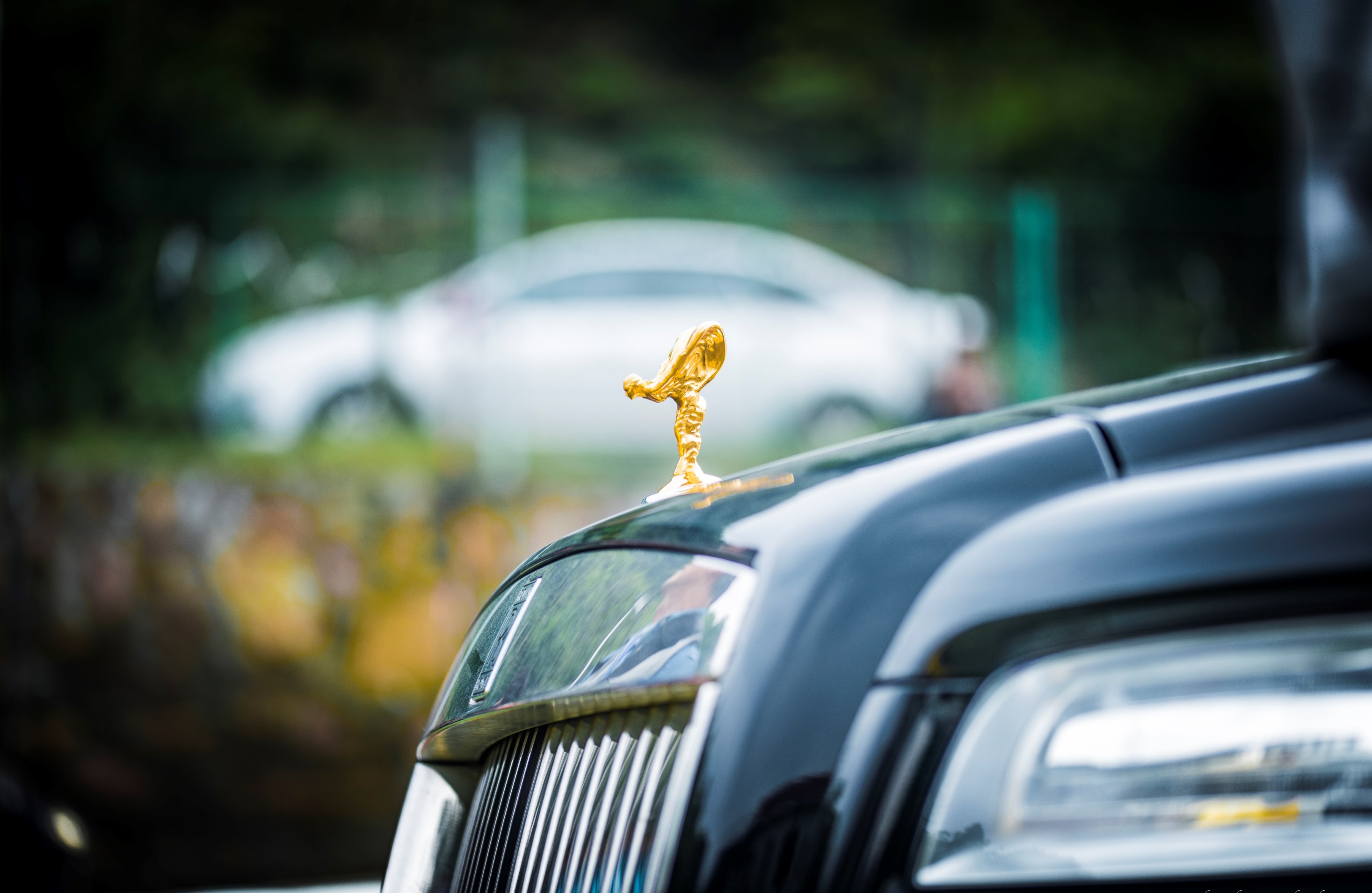 请输入标题
50%
60%
70%
40%
30%
80%
20%
90%
10%
100%
请输入标题
输入标题内容
输入标题内容
输入您要替换的文字内容输入您要替换的文字内容
输入您要替换的文字内容输入您
输入您要替换的文字内容输入您要替换的文字内容
输入您要替换的文字内容输入您
01 小标题
02  小标题
输入标题内容
输入您要替换的文字内容输入您要替换的文字内容
输入您要替换的文字内容输入您
03 小标题
4
点击输入标题内容
请输入标题
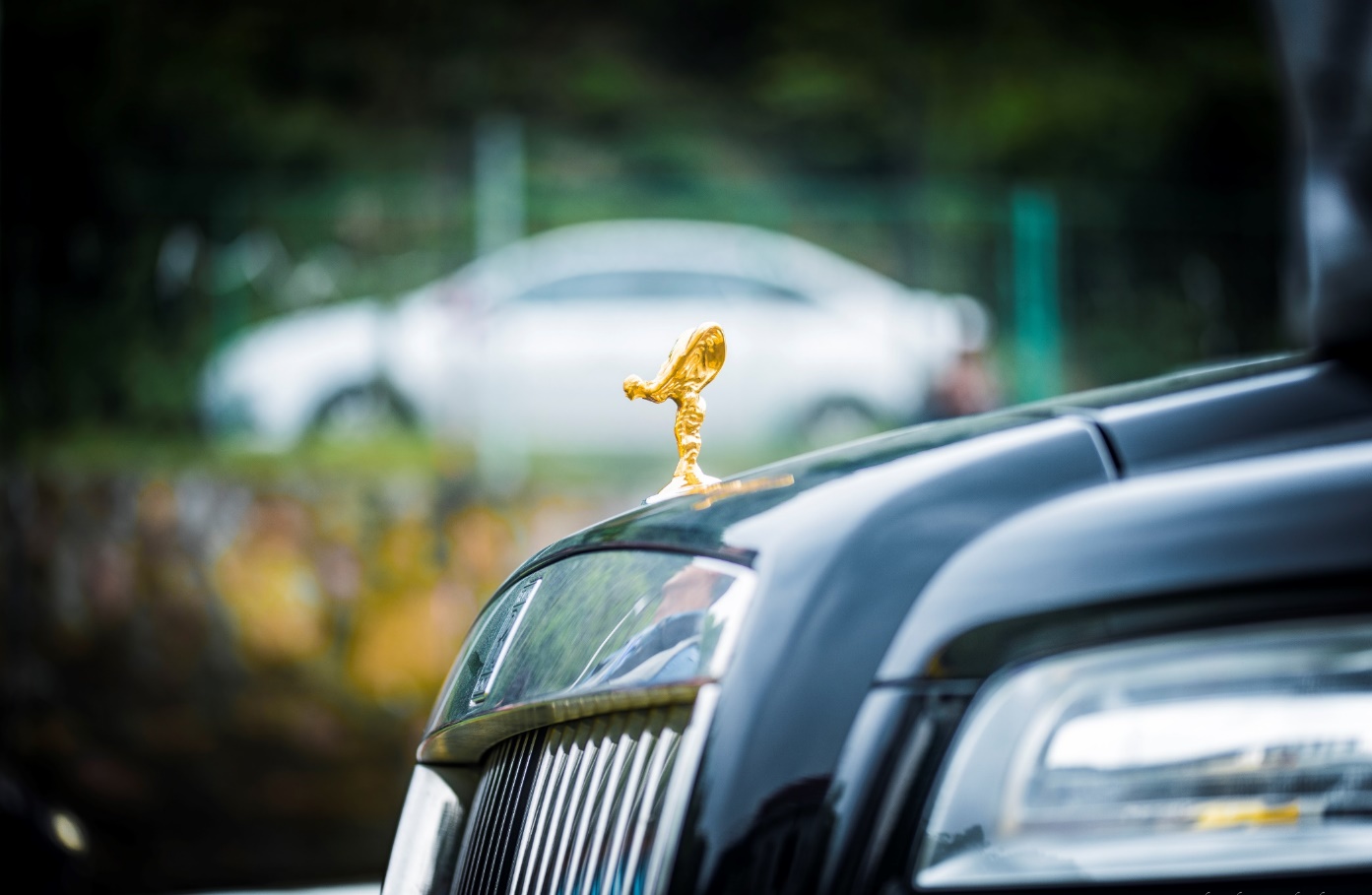 请输入您要替换的文字内容，请输入您要替换的文字内容，请输入您要替换的文字内容，请输入您要替换的文字内容。
请输入你的题目
请输入你的题目
请输入你的题目
请输入你的题目
01
02
03
04
请输入标题
请在此处添加详细描述文本，尽量与标题文本语言风格相符合，语言描述尽量简洁生动。
52%
43%
93%
81%
请输入标题
请输入您要替换的文字内容，请输入您要替换的文字内容，请输入您要替换的文字内容.
请输入您要替换的文字内容，请输入您要替换的文字内容，请输入您要替换的文字内容.
点击输入标题内容
点击输入标题内容
主题
点击输入标题内容
点击输入标题内容
请输入您要替换的文字内容，请输入您要替换的文字内容，请输入您要替换的文字内容.
请输入您要替换的文字内容，请输入您要替换的文字内容，请输入您要替换的文字内容.
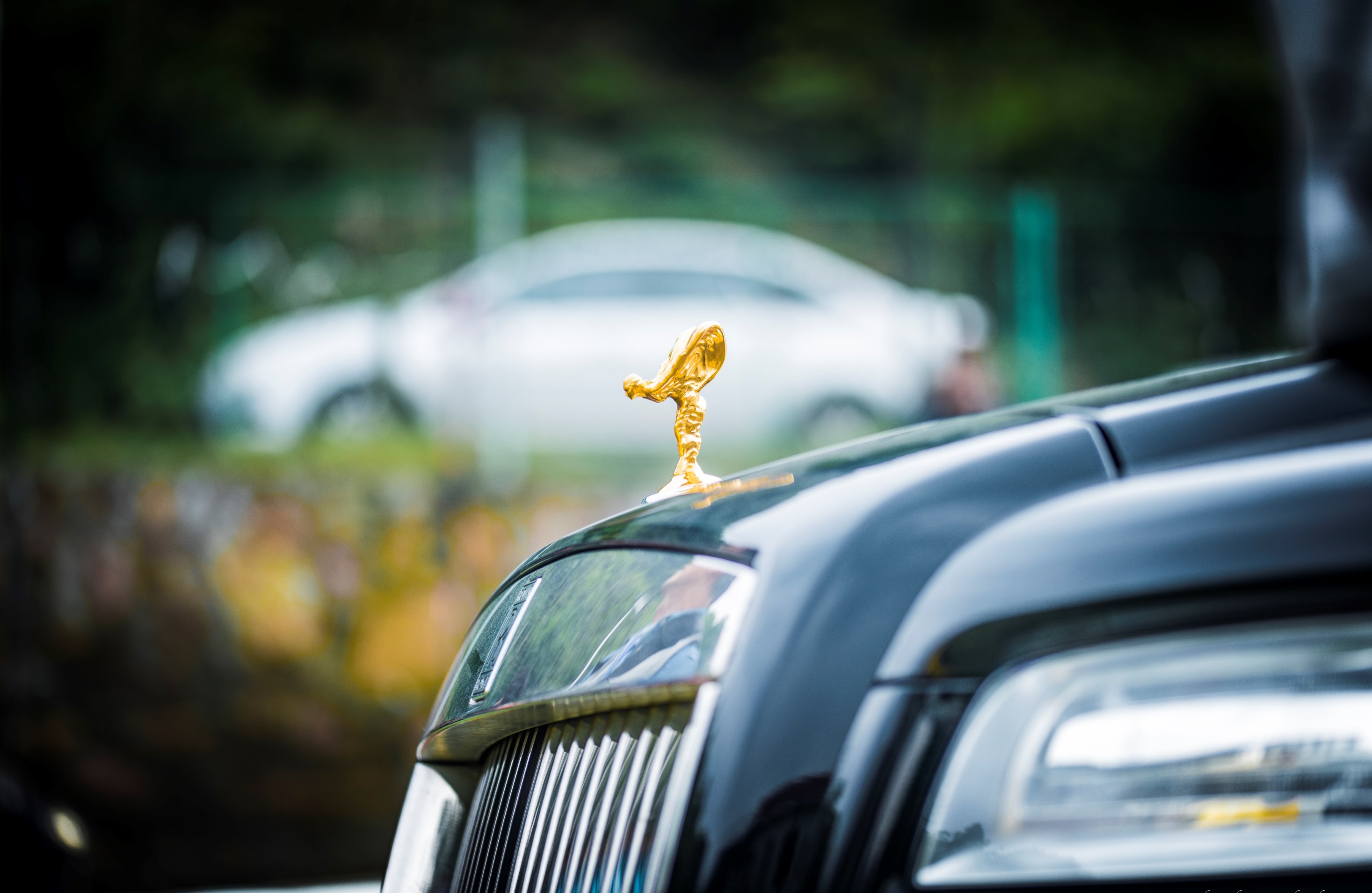 请输入标题
请输入您要替换的文字内容，请输入您要替换的文字内容，请输入您要替换的文字内容，请输入您要替换的文字内容。
请输入标题
1
2
3
4
5
请输入你的题目
请输入你的题目
请输入你的题目
请输入你的题目
请输入你的题目
谢谢聆听
THANYK YOU FOR YOUR LISTENING